VICH Public Conference 6: February 2019INVITATION TO VOF MEMBERS
DR A T SIGOBODHLA

01 MARCH 2017
LOCATION
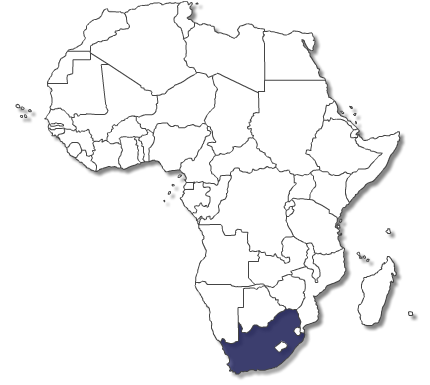 Protea Fire and Ice Hotel by Mariott
 New Church St, Tamboerskloof, Cape Town, 8001 Tel: +27 21 488 2555
2
THEME: “GETTING IT TOGETHER IN AFRICA”
About Republic of South Africa
	South Africa is 1 233 404 km² in size and is edged on three sides by nearly 3 000 km of coastline, with the Indian Ocean to the east and the Atlantic Ocean to the west. 
	South Africa has three capitals, nine provinces and eleven official languages.
	
	The VICH 6 Conference will be held in Cape Town, South Africa’s “Mother City”. 
	Cape Town is home to the world famous Table Mountain and Robben Island.

	 With an international airport and busy port, the city is a bustling metropolis that is particularly popular with international travellers for its cultural mix, urban sophistication and stunning scenery.
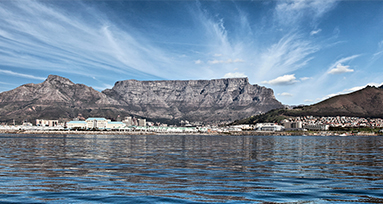 3
DRAFT PROGRAMME
Draft Programme
VICH meeting before and after the Conference: group photo and industry exhibitions

VOF meeting before the Conference: Group photo and evening Welcome reception

Conference: 5 sessions and research abstracts & posters in the pause area from the officials in the regulatory authorities

Welcome reception to all delegates: Night before the Conference

Gala Dinner: Day 1 of Conference: African cuisine, music and dance
4
PROPOSED AGENDA TOPICS
9 SESSIONS

Session 3: How to use VICH guidelines


Session 5: Contribution to animal welfare: One Health Approach? AMR? Residue monitoring? Research?


Session 7: Topics of particular interest for Observer Countries 			and VOF Members


Session 8: Ongoing Activities: Global Perspectives:
5
WEBSITE: HOME PAGE
Home	Programme	SC meetings	Outreach Forum sessions Venue Proposed accommodation	Registration Exhibitions	Travel information	Airport transfers	Tours	
 
“GETTING IT TOGETHER IN AFRICA”			COUNT DOWN TIMER
			



6th International Cooperation on Harmonisation of Technical Requirements for Registration of Veterinary Medicinal Products (VICH) Conference
Cape Town, South Africa, February 2019
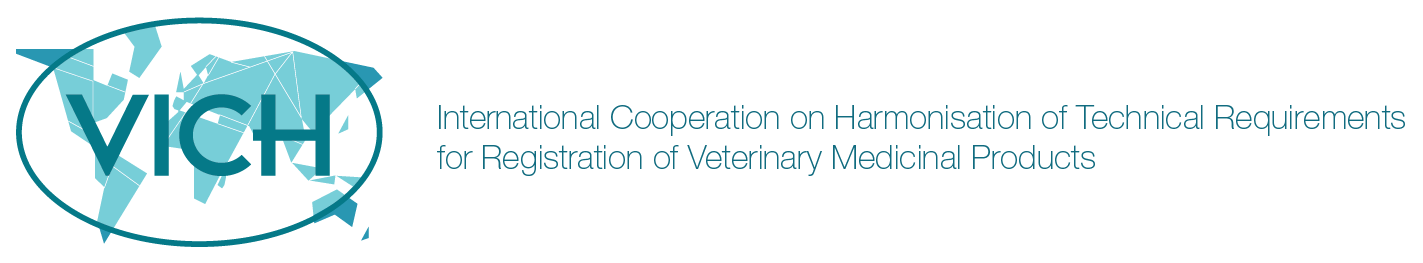 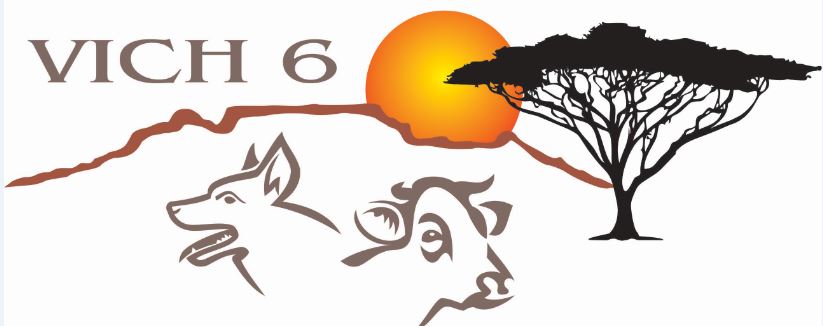 6
INVITATION PAGE
TO THE VICH 6 CONFERENCE
The South African National Department of Health and the National Department of Agriculture are pleased to invite you to the magnificent city of Cape Town, to join us for the VICH 6 Public Conference. The open post VICH meeting Conference event, entitled "Getting it together in Africa" will be convened from 6-7 February 2019 at the Cape Town Protea Fire and Ice Hotel, South Africa. To register click here.
 
Contact Us 
General conference enquiries can be directed to:
Ms Kelly Klaus at: kklaus@ahi.org 
Dr Hervé Marion at: sec@vichsec.org
Dr Alice T Sigobodhla at: sigobA@health.gov.za 
Mr Ernest Schay at: ernest.schay@bayer.com 
 
We look forward to welcoming you in Cape Town, South Africa.
7
THANK YOU you
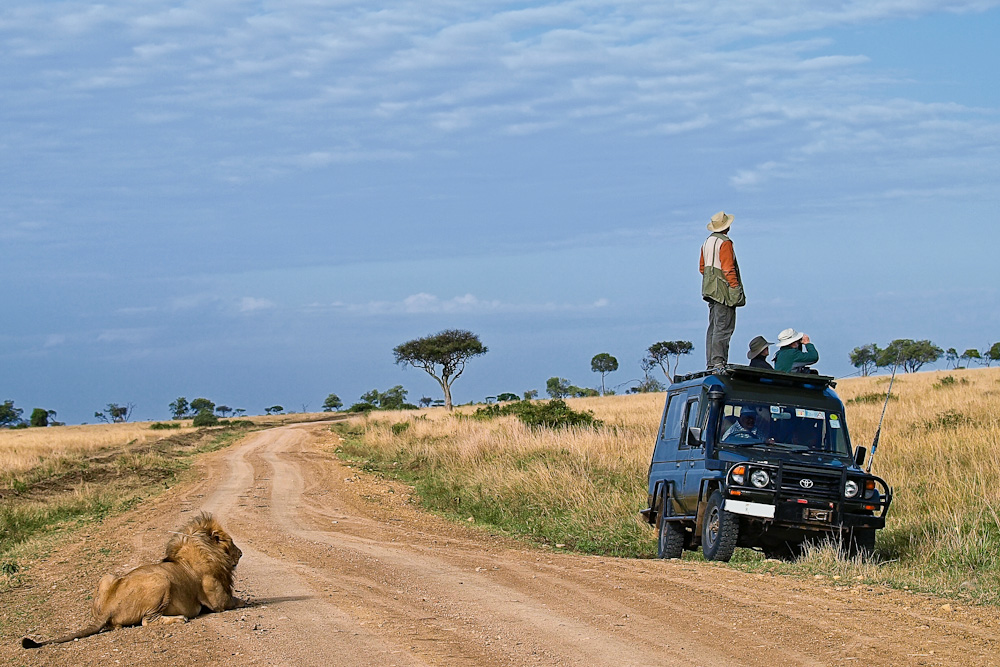 About 80% of antibiotics are used in agriculture: 69% are in feed medication
The number of effective antimicrobials available for use is decreasing
The upward trend in antimicrobial resistance: a global concern 
Resistance even exists in the newer groups of antimicrobials. 
Colistin is the last resort drug for human use
?Restricted/withdrawal of critically important drugs from veterinary use
? Continued S 21 requests for human use